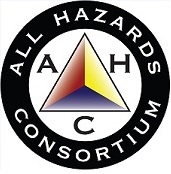 AHC Board Officer’s Planning Summit
Marriott Philadelphia Downtown
July 27, 2019
Administrative notes
Fill out lunch menu’s
Sign COI forms
Video questionnaire
Icebreaker
Each attendee has 5 minutes to answer the following questions:

What has been the most important contribution of the All-Hazards Consortium to the practice of emergency management in the US?

What should be the contribution of the Applied Operational Research Institute to the execution of large-scale disaster response in the US?
Current state
Tom Moran reviews Consortium partners, projects, revenues, structure, staff, initiatives, short and long-term opportunities
Current State
Financial
Debt Free 
Paid off $200+k MAZARS/Integrity loan June 2019
$450k income thru 2019 w/$25k/month burn rate
Audit completed for 2017, 2018 underway
Line of credit pending upon audit completion

Lines of Business
Cross sector disaster management (planning, response)
Information sharing (via the SISE)
Training & Education
Cross sector integrated planning
State BEOC Development
Sensitive Information Sharing(via the SISE)
Applied research
Staffing
Current State
Cross sector disaster management (planning, response)
Cross sector integrated planning
Fleet Response WG
Information sharing (via the SISE)
SISE WG and Use Case Committees
Staffing
For states, low cost-high talent, 6% overhead
Applied research
Leveraging Use Case Committees for R,D,T &E
Commercialization via AHC Offerings and Partners
Current state
DHS R&D NIPP Challenge Contract
Rapid development of SISE, Use Cases & Solutions
DHS Sustainment of SISE
AHC will subcontract to National Labs 
DHS needs help with operationalizing R&D
E.g. Cascade Tool for cross sector inter-dependencies
AHC has plan to support this
June 2018 - Board Established “Institute”
AHC submits $2.7million proposal to DHS, pending
Today’s meeting to stay ahead of growth spurt
Timeline of events
FEMA RCPGP Planning
Multi-State Planning
FRWG
DHS S&T PIV-I Pilot
SISE
DHS NIPP
AHC Subs to National Labs
2012 SANDY
AHC Forms
Institute
DHS NIPP FUnding
2016 - $350,000
2017 - $450,000
2018 - $560,000
2019 - $2,700,000 proposed
Why institute?
Operational Problem
Use Case Development Process
Operational Solutions
Sector Focused
Selection Criteria
Is it simple?
Operational Benefit?
Some Results in 90 days?
Action Focused
Results Oriented
Public/Private  WG’s
Use Case Committees
7 Step Process
Produce, Test & Operationalize Solutions
Grow Use Case Parking Lot
Int. Planning
Apps
Websites
Playbooks
Education
Datasets
Partners
Policy Tweeks
3rd party solutions
Staffing
Training
DIY BEOCs
COFFEE BREAK
Mission
Facilitator: Chris Geldart, AHC Board President

Session attendees will collectively respond to the following questions:
Why will the Institute exist?
What results will it bring about in 5 years?
What is the motto of the Institute?
What can it commit to achieving in one year? five years?
What is its leadership structure?
Mission statement
The Institute is 
an operational collective of industry & states
That… 
conducts applied operational research to enable collective & coordinated actions 
For…
effective response & recovery
So that…
Enhance CI and private sector supply chain resilience
AHCi enables collective action to occur thru shared perspective, positie intent, and effective us eof peoplr ad techniloogy
Uniqueness
States & private sector relationships
Trust building
Problem solving
Communications & outreach
Action focused, results oriented, private sector sustained
Vision
To…	
Create mechanisms to…
Create a framework to…
Create
Structure & operations
Facilitator: Kelly McKinney, AHC Board Treasurer

Session attendees will collectively respond to the following questions:
Describe the organization chart 
Describe daily operations (blue-sky)
Describe disaster operations (dark-sky)
List potential funding sources
List obstacles/ competitors/ partners
Sector
Use Cases
Solutions
Results
Top three hires
Lead it

Sell it

Deliver it
lunch BREAK
Build out
Facilitator: Kelly McKinney, AHC Board Treasurer

Session attendees will complete the following deliverables:
Tasks/ Milestones/ Responsibilities 
Review mind 
Schedule next meetings
review
Facilitator: Tom Moran, AHC Executive Director


Review progress and articulate the way forward
Takeaways
Consensus on Mission Statement

Consensus on 
Structure & Operations
Governance & ConOps
Build out
Path forward

Top 3 positions needed
Run it
Sell it 
Deliver it